MuDE
11th August 2020
Tdocs in order of presentation
TS 24.174		Overview		vivo
Discussion		Discussion paper	Lenovo / Motorola Mobility
TS 24.174??	Procedures?		Lenovo / Motorola Mobility
TS 24.174		Procedures		Ericsson

General location of all tdocs
https://www.3gpp.org/ftp/tsg_ct/WG1_mm-cc-sm_ex-CN1/TSGC1_125e/Inbox/drafts
Minutes
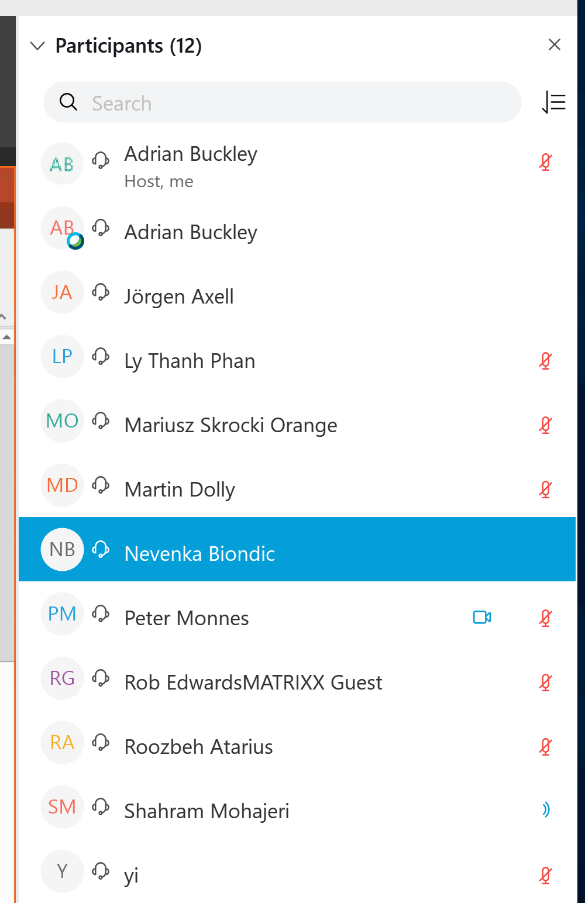 Attendees
Ly Thanh Phan
Rob Edwards (Matrixx)
Mariusz Skrocki (Orange)
Jorgen Axell
Martin Dolly ATT
Shahram 
Nevenka (Ericsson) 
Peter 
Yi
Nancy Greene (Ericsson)
Minutes
Adrian gave overview of the agenda and presented the vivo paper
Roozbeh wants to change to agenda around.
Jorgen – User subscriber to the MiD service can indicate to the federated UE.
Shahram – Is there another section that describes messages?
Roozbeh – His discussion paper might address this
Shahram – User that multiple UEs can get into conversation both messaging and and voice calls.
Roozbeh  presented his discussion paper
Adrian asked if the solution supports smartwatch to control the identities on smartphone.
Roozbeh gave a response, indicated might be implementation issue.
Jorgen – Your using S-CSCF based forking. That is disconnected from 24.174 as the functionality is AS based.
Roozbeh – 24.174 there is some S-CSCF stuff (p-Called Party ID) 
(Brings up 24.174 call flows)
Jorgen – Don’t think there is S-CSCF in 24.174
 
Jorgen – are call flows specify anything specific in 24.174 or more targeting 24.229?  If later really don’t want to add them into 24.174
Roozbeh – what the end use is trying to achieve with these RFCs.  Thinks it is more RFC related RFC 3841 and GRUU RFC.
Minutes
Jorgen presented his CR
Roozbeh – You activating / deactivating capabilities?
Roozbeh – When you do this you deactive an identity that maybe used for other applications.   Little baised towards this application.
Nancy – Gave a response to Roozbeh, values of the feature tag are identities.
Roozbeh – You don’t know what identities you have at time of registration, in 200ok you get them.  You are removing an identity with the feature tag.
Jorgen – feature tags have been used for many things
Adrian – I don’t think the feature allows an identity to be used for some apps and not for others
Orange – you need to register again to change the status of identity. Is it needed 
Disclaimer: Notes are captured for informative purposes only and it does not capture any formal agreement nor any conclusion. It is captured to author’s best of ability. There may be inaccuracies and missing parts.